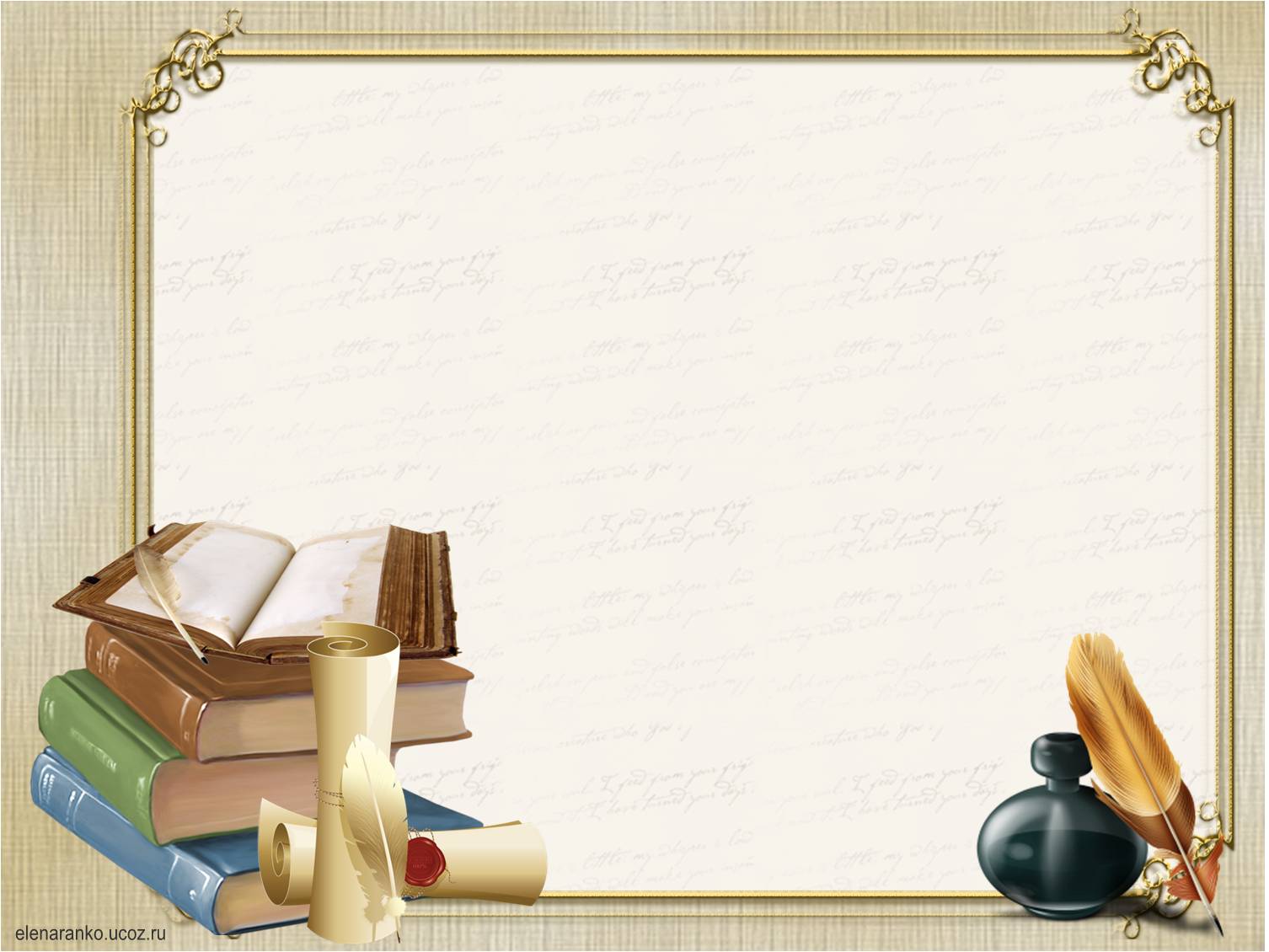 ТРЕНАЖЁР
Правописание звонких
 и глухих согласных
Работу выполнила учитель математики и информатики высшей категории Струкова Наталья Федоровна
2014 г.
Инструкция для учащихся:
1. Кликни по выбранной букве, 
а дальше следуй инструкции.

2. По окончании работы позови учителя
Данная презентация сделана в качестве образца для учителей начальной школы, использовалась на мастер-классе для обучения преподавателей.
ВЕРНО!
ВЕРНО!
Медве..ь неуклю..,  да дюж..
неуклюж
неуклюжий)
Иди к проверке 2!
медведь
(медведи)
Иди к проверке1!
д
ж
ш
т
Проверка1
Проверка 2
ВЕРНО!
ВЕРНО!
Будет хле…, будет и обе….
обед
(обедать)
Иди к проверке 2!
хлеб
(хлебушек)
Иди к проверке1!
б
д
т
п
Проверка1
Проверка 2
ВЕРНО!
ВЕРНО!
Был бы пиро.., найдется и едо.. .
Иди к проверке2!
едок
(едоков)
Иди к проверке1!
пирог
(пироги)
г
к
г
к
Проверка1
Проверка 2
ВЕРНО!
ВЕРНО!
Некраси..  лицом, да хоро.. умом!
Иди к проверке2!
едок
(едоков)
Иди к проверке1!
некрасив
(красивый)
в
ш
ж
ф
Проверка1
Проверка 2
Спасибо за работу!